Ароматты және гетероциклды орынбасарлары бар винилды мономерлер
Стирол және оның туындылары
Стирол, -метилстирол, винилтолуол, винилкетондар, винилпиридиндер, винилкарбозолдар
Стирол С6Н5-СН=СН2- түссіз сұйықтық, Тқайнау= 1450С, Тбалқу =30,60С, =905,9кг/м3. Суда нашар ериді, метанол, этанол, диэтил эфирі, ацетон, ССІ4  жақсы араласады. Әр түрлі органикалық заттарды жақсы ерітеді.
Стиролды алудың өндірістік әдістері:
Стиролды этилбензолдан дегидрлеумен алу.
С6Н5-СН2СН3 → С6Н5-СН=СН2 + Н2
Н0 = +124кДж, Т = 873 К
Реакция қайтымды, эндотермиялық, гетерогенді-каталитикалық реакция.
Катализаторлар: теміроксидті катализаторлар К-24, құрамы: Fe2O3, K2CO3, Cr2O3, ZnO, K2SiO3
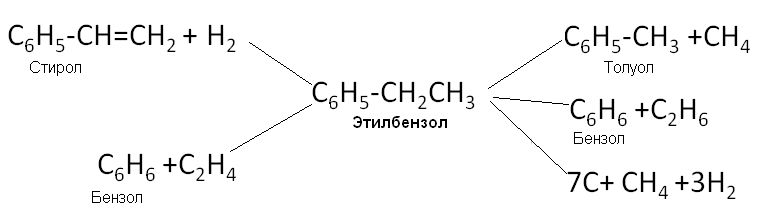 Стирол мен пропиленоксидтің біріккен өндірісі
І- сатыда: С6Н5-СН2СН3 → С6Н5-СН(ООН)СН3  (О2, 403К)
Реакция гиддропероксидтың 10% дейін жүреді. 
Жанама өнімі - ацетофенон және фенилметилкарбинол.
ІІ- сатыда: пропиленнің сұйықфазалы эпоксидтеуі
 


Т =353-403К, Р-1,6-6,5МПа. Катализатор Мо нафтенаты
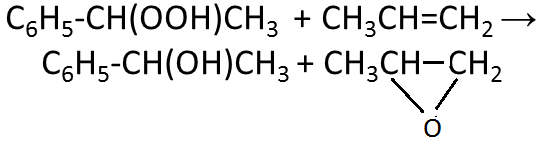 ІІІ- сатыда: фенилметилкарбинолдың дегидратациясы:
С6Н5-СН(ОН)СН3 → С6Н5-СН=СН2 +Н2О (ТiO2, 373K)

 Этиленнің стильбенмен метатезис арқылы стиролды алу:

1саты: стильбенді алу (PbO2 н/е  Bi2O3, T=873K)
2С6Н5-СН3+ О2 → С6Н5-СН=СН-С6Н5 +2Н2О
2 саты: C2H4 мен стильбеннің метатезисы (WO3, T=723K)
С6Н5-СН=СН-С6Н5 +C2H4 → 2С6Н5-СН=СН2 

Бутадиеннің каталитикалық циклодимеризациясымен стиролды алу:



Темір карбонилдары қатысында, Т=553К.  Тиімсіз процесс.
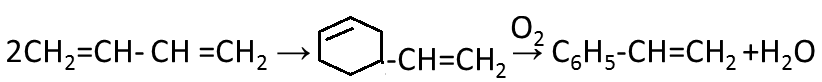 -метилстиролды алу
-метилстирол мен диенді көмірсутектер негізіндегі   термоэластопласт түріндегі блоксополимерлері- жоғары температураға тұрақты, босқа полимерлермен үйлесімді, май және минералды толтырғыштармен толтыруға қабілетті.
-метилстирол алудын негізгі үрдісі изопропилбензолдын дегидрлеуі:
С6Н5-СН(СН3)2→ С6Н5-С(СН3)=СН2 + Н2
-метилстиролды кумолдан алу:
1Сатыда: 

2 сатыда:


3 сатыда:
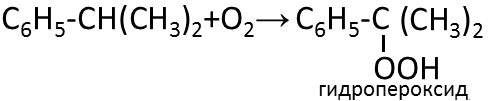 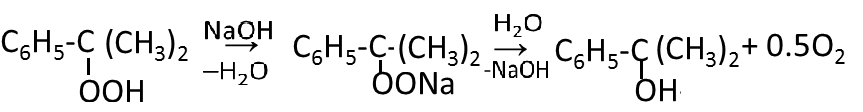 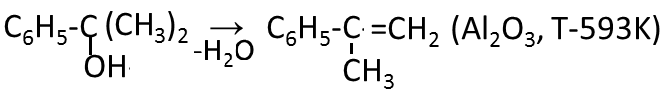 Винилпиридиндер:
ВП (2-ВП, 3-ВП, 4-ВП, 5-Винил-2-метилпиридин, 
2-Винил-5этилпиридин) – түссіз сұйықтар, органикалық еріткіштерде жақсы ериді, суда нашар ериді.
ВП сополимерлері (бутадиен-ВП, изопрен-ВП, бутадиен-стирол-ВП, бутадиен-АН-ПВ) синтезінде қолданады (вулканизаттар) . 
ВП латекстер ретінде әр түрлі адгезив, жабындылар, желімдер алуда қолданады.
5В-2МП ПВ Пиридинді каучуктер өндірісінде қолданады. 
ВП текстиль, Шайырлап, кинофотоматериалдар, ФармПрепараттар өндірістерінде қолданады.
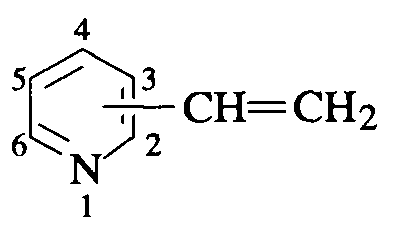 -түссіз сұйықтық, органикалық еріткіштерде жақсы, суда нашар ериді. 
2-винилпиридин  алғаш рет  1887 г.   
(Пиридин+С2Н4) қоспасын қыздырылған түтікшеден өткізумен синтезделген.  Кейіннен    А. Ладенбург 2-пиколинді 2-пиридилэтанолға оксиметилдеу  және оны 2-винилпиридинге дегидратациялаумен шығымы жоғары  2-винилпиридин  алған. ВП-ды осы әдіспен синтездеу  «Ладенбург әдісі» деп аталады:
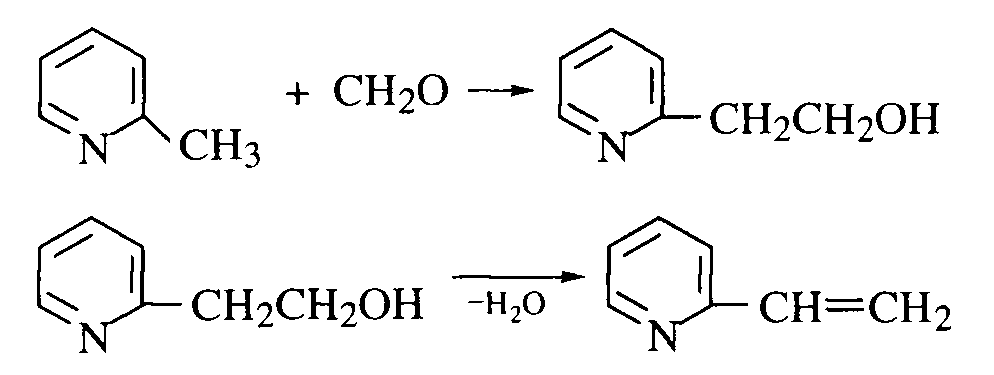 ВП өндірістік алу әдістері 
5-винил-2-метилпиридиннің синтезі
 Бастапқы алкилпиридин – метилэтилпиридинді (МЭП) алу сатысы.  Оның шикі заты  ацетальдегид (паральдегид түрінде) және NH3. 
 Паральдегидті   артық мөлшердегі NH3–пен сұйық фазада Т=473-523К және  5,0-10,0 МПа CH3COONH4   немесе NH4F  немесе CH3COOH қатысында қыздырғанда  2-метил-5-этилпиридин түзіледі. Содан кейін   МЭП дегидрлейді. Жанама өнімдер: 2- және 4-пиколиндер, бір қатар жоғары температурада қайнайтын пиридинді негіздер. МЭП реакциялық қоспадан ректификациялаумен бөліп алады.
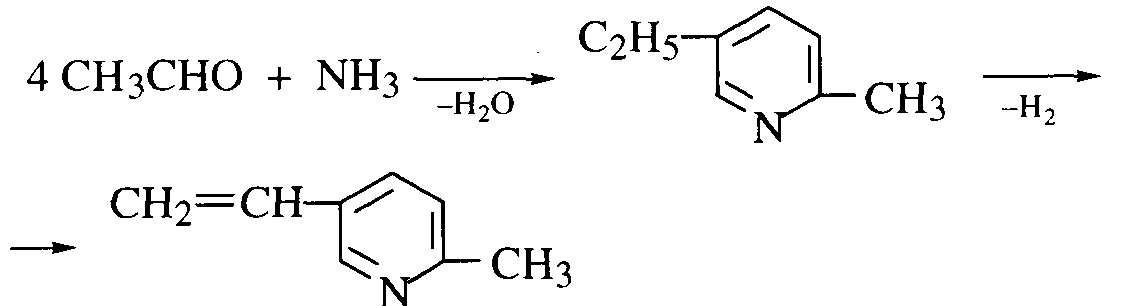 2-метил-5-этилпиридиннің дегидрлеуі  МЭП  МВП дегидрлеуі қайтымды  эндотермиялық  реакция.  Процесс  Т-848-923 К, инертті тасымалдаушы (су булары) ортасында.


  Катализаторлар: аралас Ме оксидтері, бастапқы компоненттері  Fe203, ZnO, Mg203, A1203. Промоторлар ретінде  Сг203, К2С03, KF, СаО. МЭП конверсиялану дәрежесі  35-70%,  МВП шығымы - 40-85%.
2- мен 4-винилпиридиндер және  2-винил-5-этилпиридиннің синтезі

Ладенбург әдісі бойынша осы мономерлерді алудың бастапқы өнімдері   2- мен 4-пиколиндер және метилэтилпиридин жатады.
Пиколиндер,  МЭП сияқты  ацетальдегид пен аммиактың конденсациялауымен алынады. Реакция-газды фазада   оксидты катализаторларда, жиі алюмосиликатта, Т=648-723К. Натижесінде   бірдей қатынастағы,  жалпы шығымы 50-60% 2- және 4-пиколиндер түзіледі.

Жанама өнімдер: 4-М-3-ЭП және жоғары температурада қайнайтың пиридинді негіздер. Негізгі өнімдер реакциялық қоспадан ректификациялаумен бөлінеді.
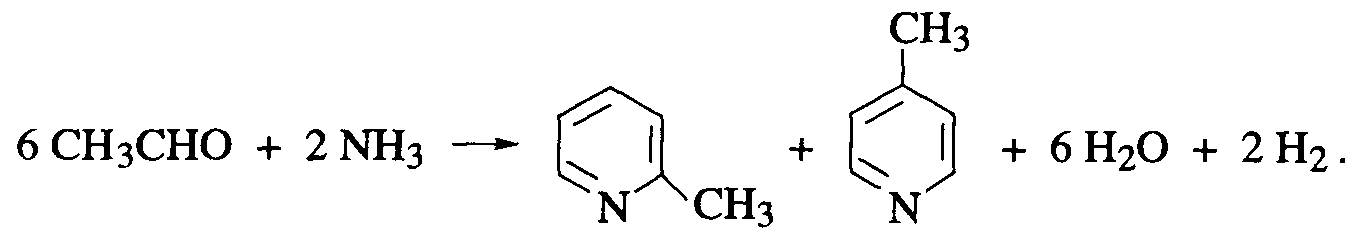 N-винилпирролидон (N-ВП):
ПВП негізгі қолдану саласы-медицина. ММ қарай ПВП 
 - токсикалық заттарды ағзадан шығару (ММ —10000-15000);
-плазманың орнына қолданатын ерітінділер ретінде     (ММ- 25000-40000);
- дәрілік заттардың әсерін ұзарту үшін  (ММ —60 000);
-  энтеросорбенттер ретінде (тігілген).
ВП және оны сополимерлері   текстильді өндірісте,  қағаз және фотоматериалдар өндірісінде, тамақ өндірісінде, ауылшаруашылығанда, құрылыста кеңінен қолданылады.
Алғаш рет  N-ВП  -пирролидонды  ацетиленмен винилдеу арқылы синтезделді.   Кейіннен басқа әдістер, ажырату реакцияларына негізделген (дегидрогалогендеу, дегидратациялау т.б.)  және орынбасу реакциялары (қайтавинилдеу)
-пирролидонды С2Н2-мен тікелей винилдеу
Реакция Т-  373-573 К және 1,5-4 МПа.  Осы жағдайда С2Н2  жарылумен ыдырайды:
С2Н2 → 2С + Н2 	                 Н = 226 кДж/моль.
Пирролидонның винилдеу процессі 5 сатыдан тұрады:
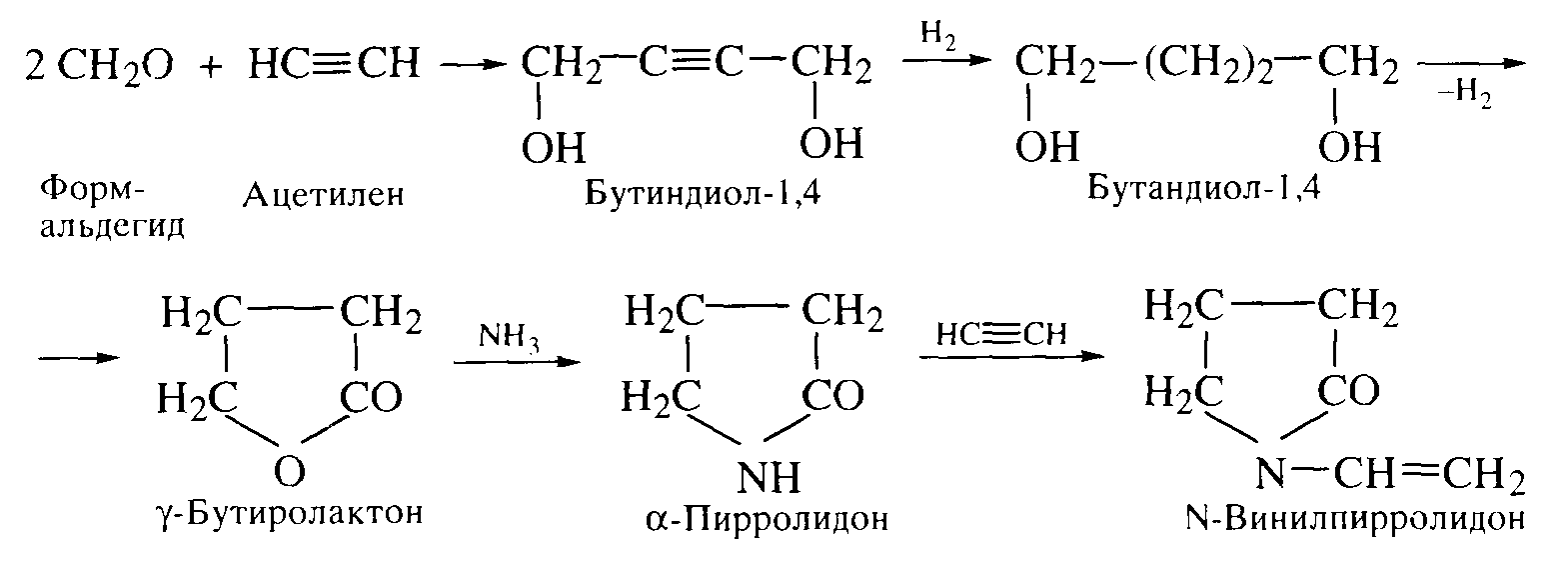 Катализаторлары: сілтілік және сілтілік жер металдардың оксидтері және гидроксидтері, алкоголяттар, лактам, имид, амид тұздары.


Судың кішкентай мөлшері қатысында процесс жүрмейді.
-пирролидонды жанама винилирдеу